Vize
vidina, zjevení, představa
vidění do budoucnosti (např. rozvoj školy, pracoviště)
vizionář = snílek, blouznivec
vizionář = prognostik
„Nejvíc k pláči je ten, kdo má zrak, ale nemá vizi.“ Hellen Kellerováamerická spisovatelka, aktivistka a lektorka. Před druhým rokem věku ztratila zrak i sluch. Jako první hluchoslepý člověk dokončila studium na Harvardově univerzitě.
„Tolik lidí – včetně profesionálních vědců – mi dnes připomíná někoho, kdo sice viděl tisíce stromů, ale nikdy nespatřil žádný les.“ A. Einstein
okultismus, ezoterismus, náboženství atd.,
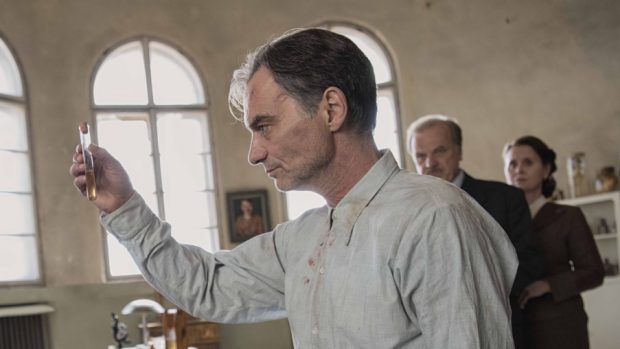 Vize pro české školství
Vize školy
představa (idea), jakou školu chce její management vytvořit
základem vize
orientace na budoucnost
jedinečnost
dobrá sdělitelnost 
komunikace (jasná, jednoduchá formulace vize)
Příklad vize školy
být bezpečnou, otevřenou, tvořivou,  komunitní školou 
být školou otevřenou novým trendům a poznatkům ve vzdělávání
být školou zaměřenou na  výuku jazyků
být školou, do které chodí všichni rádi 
být školou s přátelskou atmosférou založenou na důvěře a zodpovědnosti
být školou s jasnými pravidly vzdělávání i chování
Poslání školy
poskytovat žákům teoretické i praktické poznatky a dovednosti ve vyrovnaném poměru
vštěpovat žákům hodnoty spolupráce, pomoci a sociálního cítění 
budovat v žácích povědomí o sociálně-patologických  jevech – kriminalita, drogová závislost, gamblerství, šikana, pokrytectví, prospěchářství, lež a další
budovat partnerské vztahy s rodiči i ostatními členy místní komunity a tím je vést ke spolupodílení se na výchově a vzdělávání dětí
budovat u žáků a rodičů vědomí odpovědnosti za výsledky výchovy a vzdělávání a vytvořit u nich pozitivní vztah ke škole 
připravovat žáky pro celoživotní vzdělávání ve 3. tisíciletí
zajišťovat všestranný rozvoj osobnosti všech žáků